أوراق عمل وحدة


(يُظهر معرفة بالحقوق والمسؤولية الفردية)
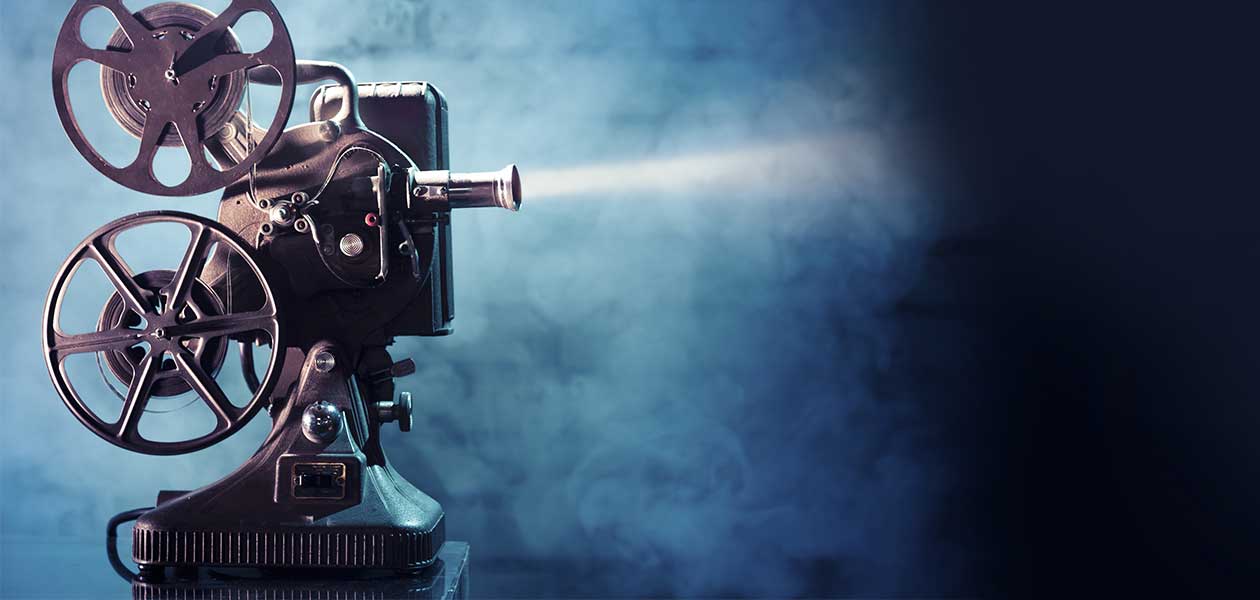 مشهد تمثيلي بين طالبين يتم إعطاء كل طالب دور الطالب الأول يطرح الفكرة والطالب الثاني يقوم اخذ الفكرة ضمن ادأب الحوار ومنها:
1- عدم مقاطعة المتحدث.
2- النظر الى المتحدث.
3- عدم الاستهزاء بالمتحدث.